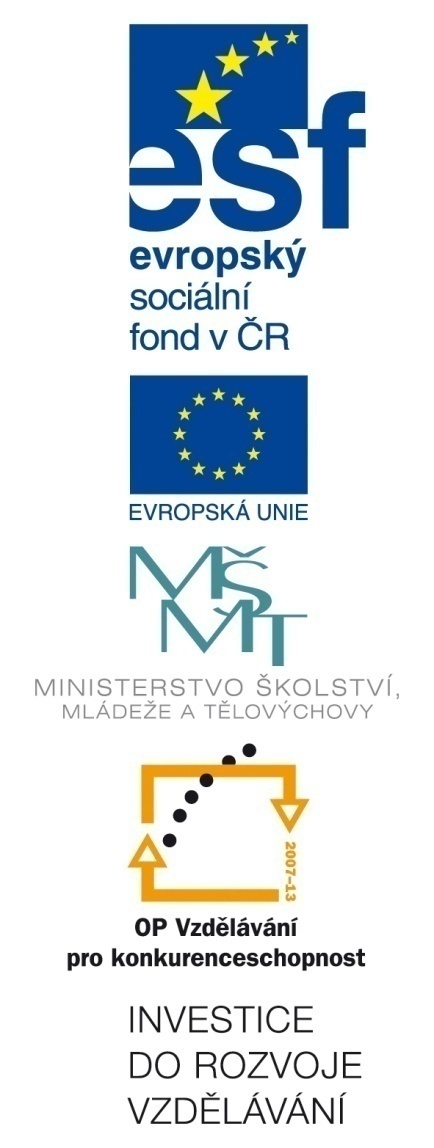 Pedagog a tablety ve výucereg. č. CZ.1.07/1.3.00/51.0006Mgr. Pavlína Částková, PhD., Mgr. Provázková Stolinská, PhD.
Využití tabletu ve výuce 
na 1. stupni ZŠ
Obsah prezentace
Úvodní reflexe
Seznámení s tabletem
Pravidla práce s tablety
Rady a inspirace
Software a aplikace
Náměty pro výuku
Závěr, reflexe
Úvodní reflexe
Jakou třídu učíte a kolik dětí? 
Máte nějaké zkušenosti s tabletem při výuce?
Co už jste na tabletu vyzkoušeli? 
Co Vás zaujalo?
Co vám přinesla předcházející školení?
Co očekáváte od dnešního školení?
Pravidla pro práci s tabletem
Zamýšlel se někdo z vás, jaká pravidla nastaví pro práci s tabletem? 

Ukládání a rozdávání 
Aktualizace před výukou
Bezpečnost práce
Dobíjení tabletu
Rady a inspirace
Rady pro práci s tabletem naleznete na  www.vzdelavanistablety.cz po přihlášení v sekci vzdělávání v záložkách:
práce s interaktivní tabulí (Activ i Smart)
Práce s MS Office (Word, Excel, PowerPoint)
Tablety ve výuce (2O rad a tipů k tabletu, Tvorba testů v Clasroom management)
Shrnutí zjištění
Výhody: 
velikost, mobilita, dotyková obrazovka, oblíbenost u dětí, OS Windows – známé prostředí.
Nevýhody:
menší kapacita, další novinka, kterou se musíme učit, OS Windows – méně aplikací, děti spíše znají Android.
Co tablet umí?
Základní informace o tabletu, co tablet umí – jeho hardware, software, technické parametry, soubory ke stažení a kontakty pro další informace naleznete na www.do3dy.cz
Aktualizace a možnosti nastavení tabletu
Pravidelné aktualizace jsou důležité, ale jak aktualizovat?
Start/nastavení počítače/aktualizace.
Aktualizace se spouští i při restartu.
Ostatní nastavení – ovládací panely (známé prostředí z Windows).
Nainstalovaný software
Activ Inspire
Clasroom management klient
Media camera
Lab camera
Activ Rage studio
SPARKvue
Nenaisntalován MS Office!
Media camera
2 Režimy: Záznamové zařízení/Prezentace
Záznamové zařízení:
Fotí/nahrává video – možnost uložení
Přepínání mezi dvěma kamerami
Lze nahrát foto/video ze souboru
Základní úpravy fotek/videí
Prezentace (podobné Power Pointu)
Lab camera
Časosběr
Kinematika
Kamera s detekcí pohybu
Mikroskop
Logger
Nalezení dráhy
Úloha s grafem
Art Rage studio
Malování s bohatou paletou nástrojů.
Umožňuje kreslení a malování a následné uložení obrázku.
Otevření obrázků a fotek ze souboru a jejich upravení.
Nevýhodou je jazyk.
SPARKvue
Umožňuje provádět experimenty.
Integrovaná čidla (senzor zrychlení, mikrofon, 2 kamery).
Možnost připojit teplotní sondu a lupu (případně další čidla a měřidla).
Vzorové experimenty.
Možnost vytvářet vlastní experimenty.
Experimenty
Prvouka, přírodověda 
Měření
Experimenty

Čtení
Měření hlasitosti čtení
Aplikace v tabletu
Kamera (foto, video, panorama)
Přehrávání médií
Úprava fotografií
Kalendář
Skype, facebook
Počasí
Kde a jak získat další?
Windows store
Vyhledávání a stahování aplikací podle různých kritérií (oblíbenost, zdarma/placené, kategorie, kolekce).
Lze stáhnout i výukové aplikace.
Fotoaparát
Možnosti:
Snímek
Video
Panorama
Fotoaparát ve výuce
Matematika – geometrické tvary (1. – 2. ročník)
Vyfocení geometrického tvaru ve třídě/škole
Otevření v programu Malování (Media Camera, AktivInspire, ArtRage Studio)
Obtáhnutí / vybarvení geometrického tvaru 
Pro každý tvar předem dohodnuté barvy
Kontrola
Fotoaparát ve výuce
Český jazyk – vzory podstat. jmen (4. – 5. ročník)
Pořízení fotografií
Ke každému vzoru jeden příklad
Otevření v programu Malování (Media Camera, AktivInspire, ArtRage Studio, textový editor)
Popis předmětu
Název vyfoceného předmětu a určení vzoru
Fotoaparát ve výuce
Prvouka/PŘ – Projekt „Jak se mění svět“ (2. –5.)
Pozorování změn u vybrané rostliny (možnost sledování také počasí)
Práce ve skupinách
Vedení záznamů, fotodokumentace, nákresy, prezentace výsledků
Fotoaparát ve výuce
Matematika - geometrické tvary (1., 2.)
Český jazyk - vyvozování písmen (1.), abeceda (2.), tvrdé a měkké souhlásky (2.), vyjmenovaná slova (3.), popis pracovního postupu (1. – 5.), popis osoby / zvířete / věci (1. – 5.), vzory podstatných jmen (4. – 5.), reklama (5.).
Fotoaparát ve výuce
Prvouka, přírodověda, vlastivěda
Ochrana přírody (1. – 5.)
Roční období, proměny přírody (1. – 5.)
Naše obec / město (3. – 5.)
Třídění organismů (3. – 5.)
Umělecké slohy (4. – 5.)
Další náměty pro výuku
Aplikace pro chytré telefony a tablety na Dumy.cz
http://dumy.cz/nahled-stranky/2075
BlueStacks – program, který umožňuje spouštění aplikací Android pod OS Windows
lze stáhnout na www.bluestacks.com nebo jiných webech (stahuj.cz, slunecnice.cz,...)
Android vs. Windows  srovnání, problémy
Výukové aplikace
POZOR! Omezená vnitřní paměť tabletu!
Matematika - sCool Math + x (- :) v případě chyby příklad navíc, na konci vyhodnocení.
Český jazyk - Pravopis (BlueStacks) – vyjmenovaná slova, s/z, ú/ů, ě/je, i/y koncovky.
Prvouka, přírodověda - Interaktivní prvouka – Příroda (poznávání organismů), Čas (hodiny, roční období, části dne).
Hudební výchova - Kids Musical Jigsaw Puzzles – puzzle hudebních nástrojů.
Závěr
Prostor pro dotazy, hodnocení školení. Připomínky, návrhy na zlepšení.
Změnil se Váš pohled na tablety ve výuce? Jakým směrem?
Kterou oblast máte pocit, že vůbec nevyužijete?
Co Vás naopak zaujalo? Co pro Vás bylo přínosem?
Děkuji za pozornost.